40-1
These materials are by the Kongki Ka Project and are made available to you under the terms of the Creative Commons Attribution ShareAlike license 4.0.
You have permission to share and redistribute these materials in any format and to make reasonable revisions and adaptations of this translation, provided that:
You include the above licence and source information.
If you redistribute these materials or create derivatives, you must distribute your contributions under the same license as the original.
 
The Holy Bible, Berean Standard Bible, BSB is produced in cooperation with Bible Hub, Discovery Bible, OpenBible.com, and the Berean Bible Translation Committee. This text of God's Word has been dedicated to the public domain.
 
Hindi text is from Free Bibles India. This translation is made available under the terms of a Creative Commons Attribution-ShareAlike 4.0 International License.
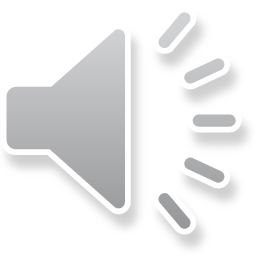 [Speaker Notes: Ch
40 Mary and Martha
1. Mary and Martha - Luke 10:38-42 (Left Top)
2. Pharisees and Lawyers accused - Luke 11:37-54 (Right Top)
3. Crippled Woman healed - Luke 13:10-17 (Right Center)
4. The ten lepers - Luke 17:11-19 (Bottom)
5. Jesus welcomes the children - Matt 19:13-15; Mark 10:13-16; Luke 18:15-17
(Left Center)]
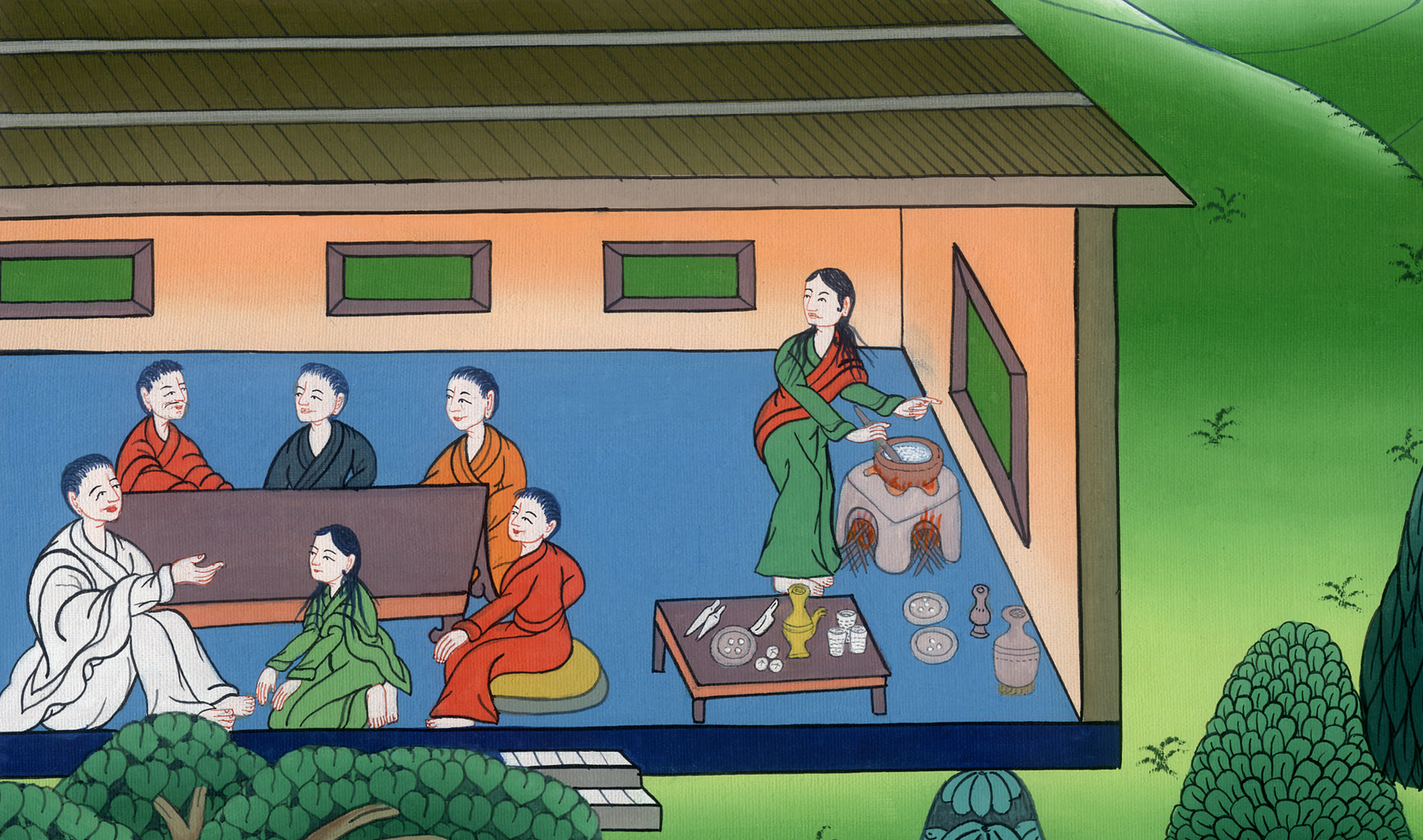 मरियम और मार्था - लूका 10:38-42
This work is licensed under a Creative Commons Attribution-ShareAlike 4.0 International License
मरियम और मार्था - लूका 10:38-42
Mary and Martha - Luke 10:38-42
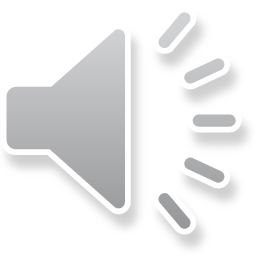 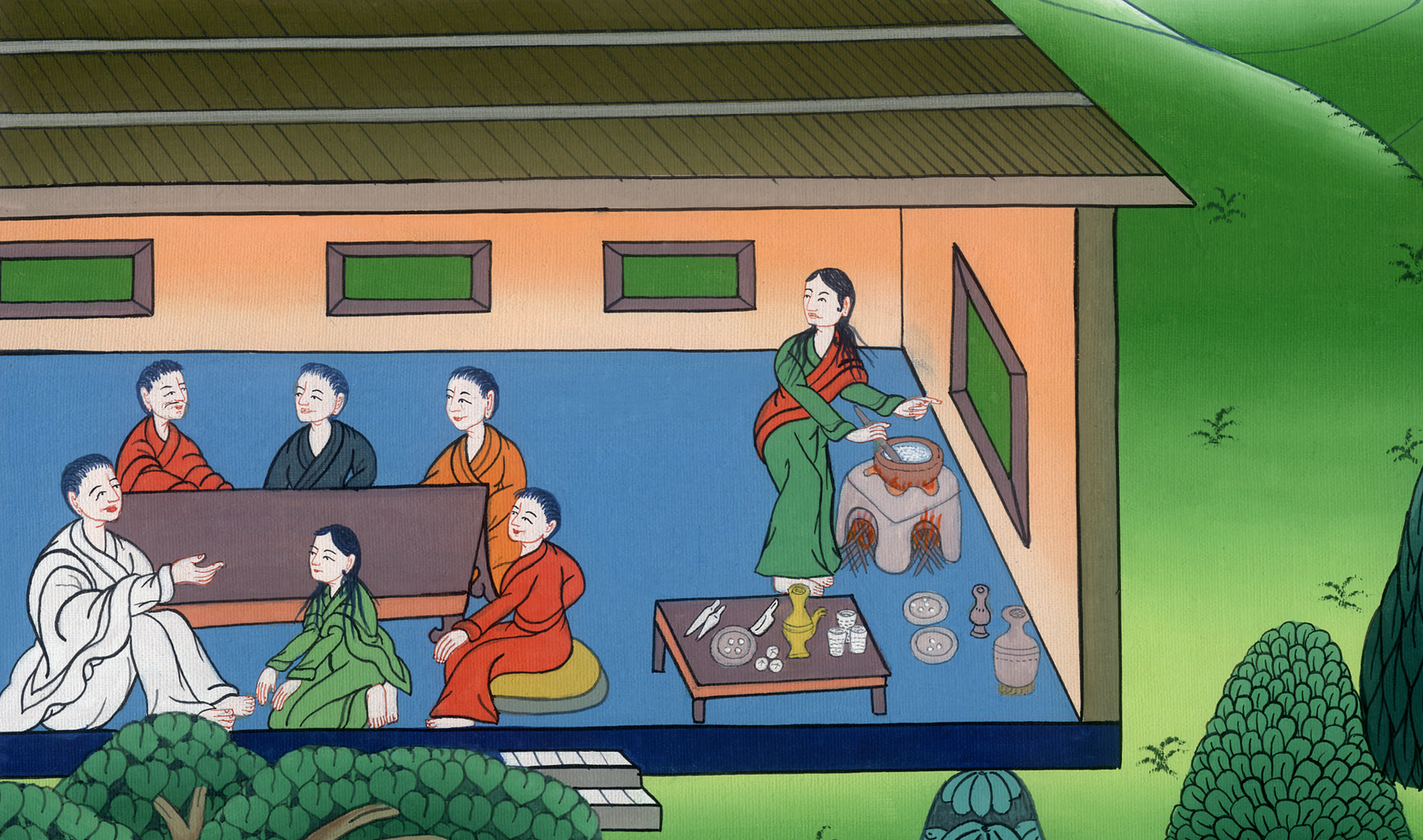 मरियम और मार्था - लूका 10:38-42
38 फिर जब वे जा रहे थे, तो वह एक गाँव में गया, और मार्था नाम एक स्त्री ने उसे अपने घर में स्वागत किया।
38As they traveled along, Jesus entered a village where a woman named Martha welcomed Him into her home.
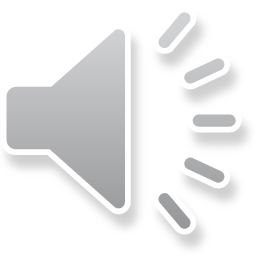 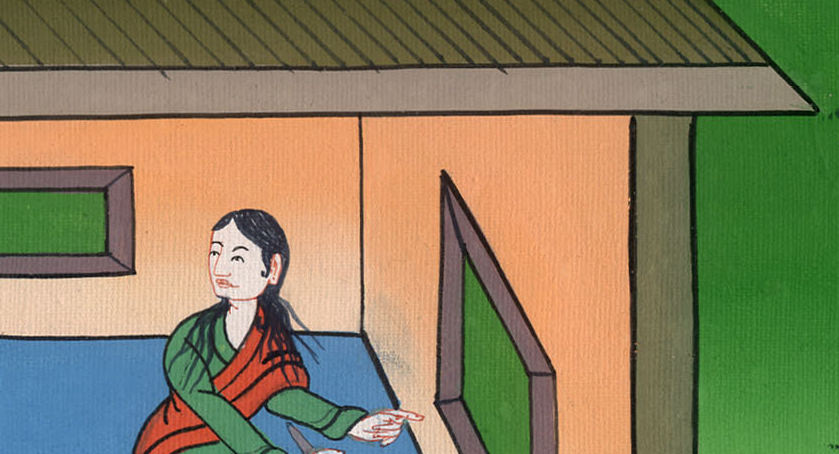 लूका 10:38
39 और मरियम नामक उसकी एक बहन थी; वह प्रभु के पाँवों के पास बैठकर उसका वचन सुनती थी।
39She had a sister named Mary, who sat at the Lord’s feet listening to His message.
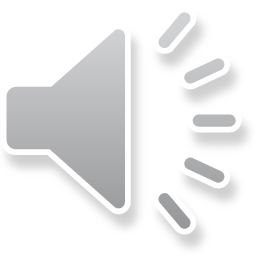 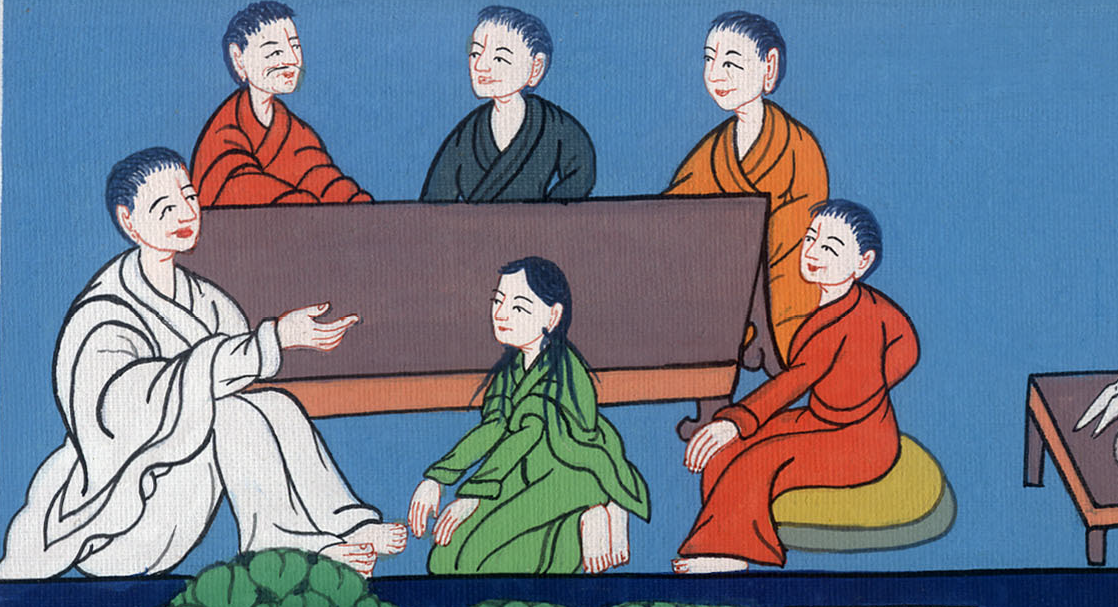 लूका 10:39
40 परन्तु मार्था सेवा करते-करते घबरा गई और उसके पास आकर कहने लगी,
40But Martha was distracted by all the preparations to be made. She came to Jesus and said,
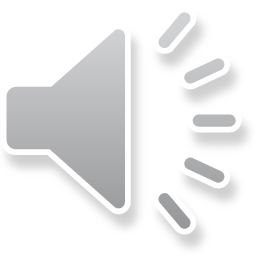 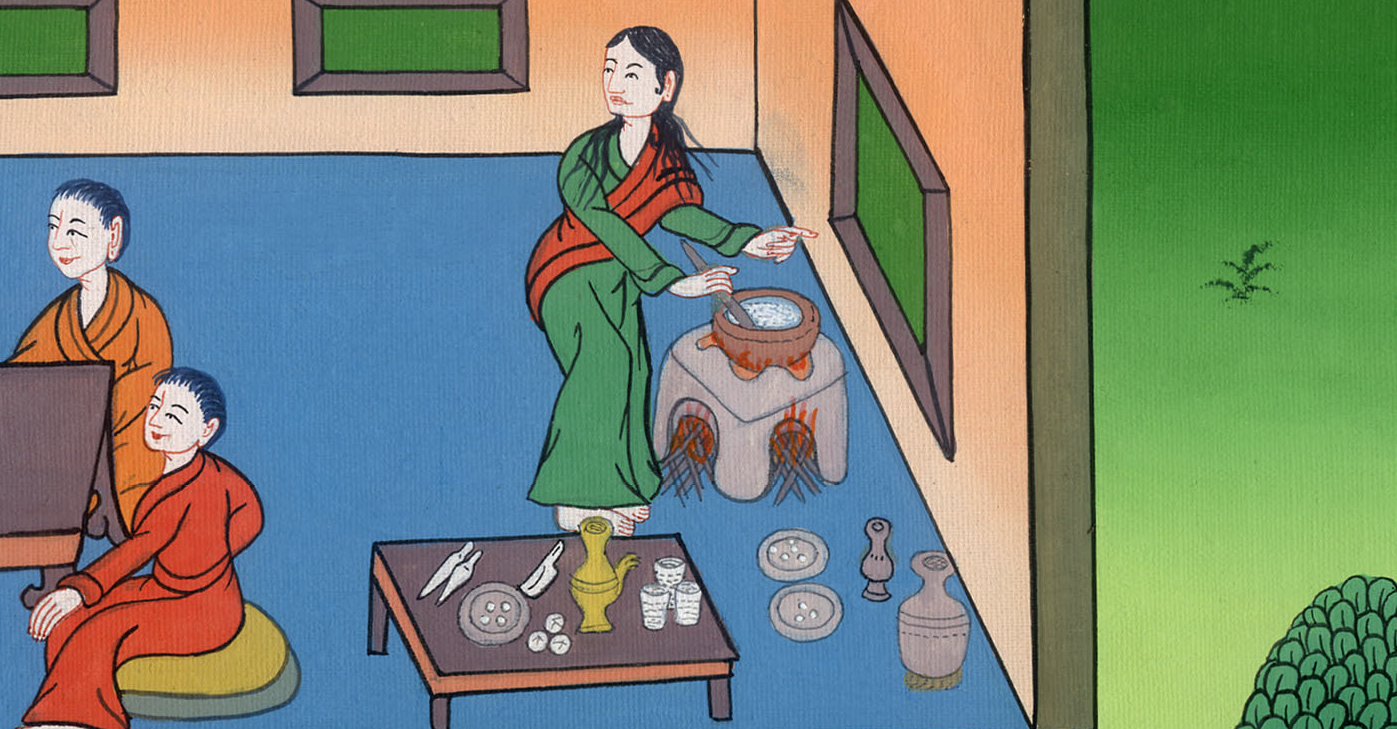 लूका 10:40
“हे प्रभु, क्या तुझे कुछ भी चिन्ता नहीं कि मेरी बहन ने मुझे सेवा करने के लिये अकेली ही छोड़ दिया है? इसलिए उससे कह, मेरी सहायता करे।”
…“Lord, do You not care that my sister has left me to serve alone? Tell her to help me!”
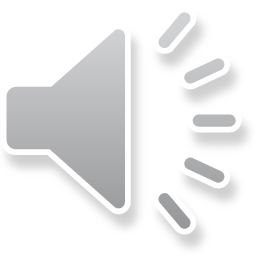 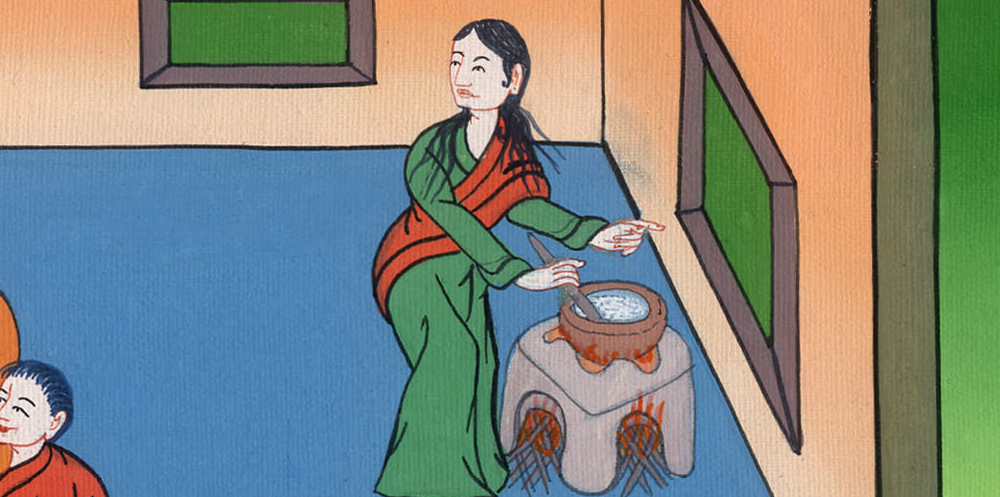 लूका 10:40
41“मार्था, मार्था,” प्रभु ने कहा, “तुम अनेक विषयों की चिंता करती और घबरा जाती हो
41“Martha, Martha,” the Lord replied, “you are worried and upset about many things.
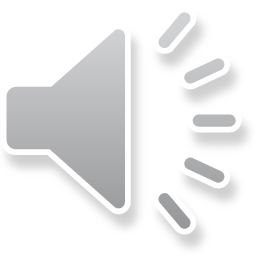 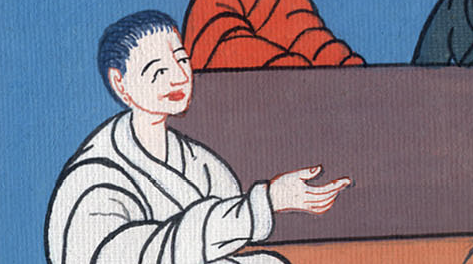 लूका 10:41
42किंतु ज़रूरत तो कुछ ही की है—वास्तव में एक ही की. मरियम ने उसी उत्तम भाग को चुना है, जो उससे कभी अलग न किया जाएगा.”
42But only one thing is necessary. Mary has chosen the good portion, and it will not be taken away from her.”
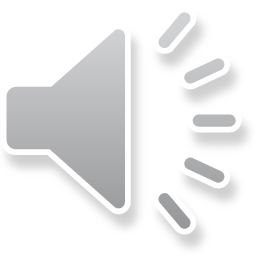 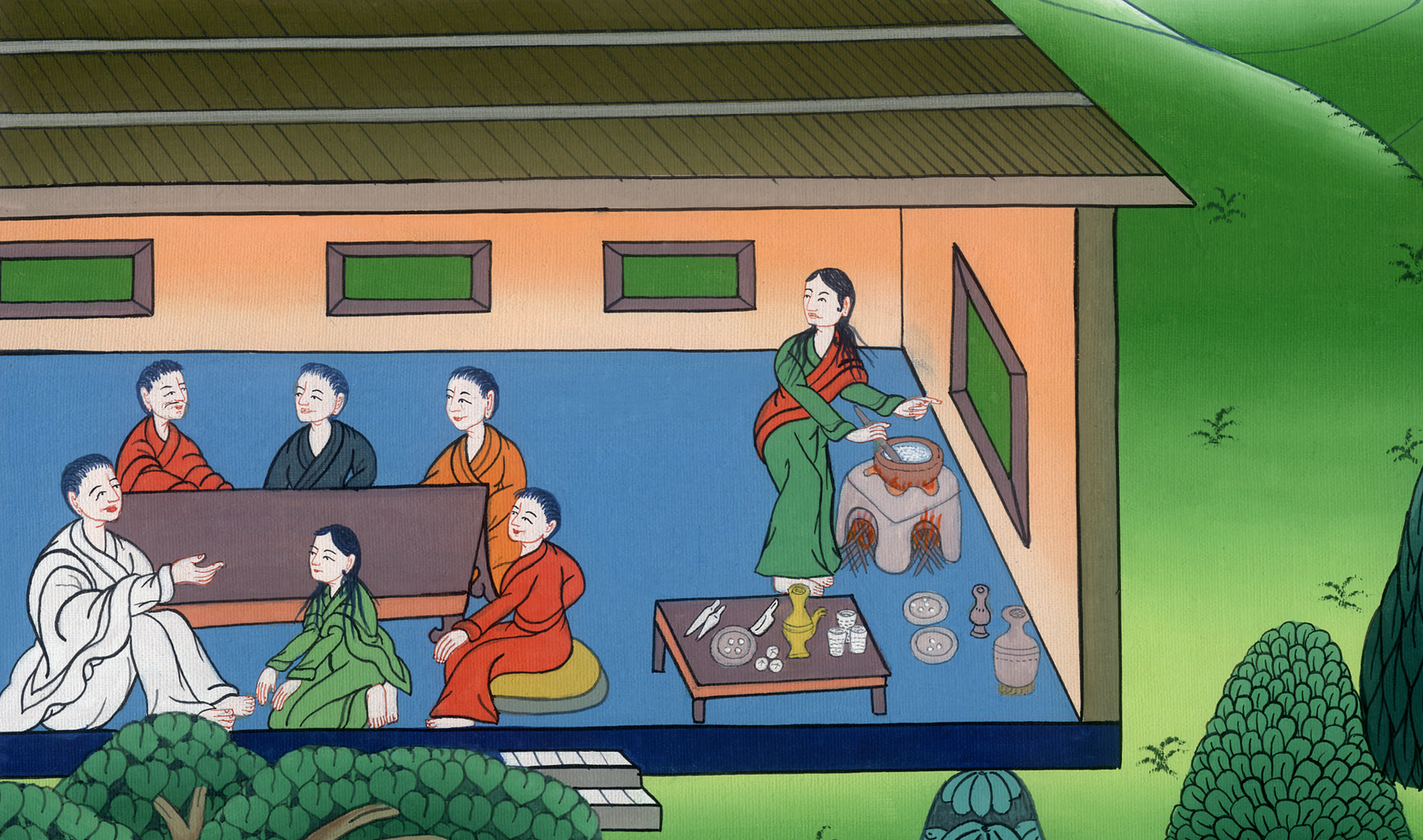 लूका 10:42
यीशु के साथ समय बिताना और उसकी बात सुनना, सेवा करने से बेहतर है
Spending time with Jesus and listening to him, is better than working on serving
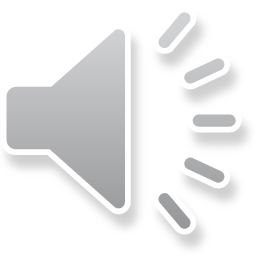 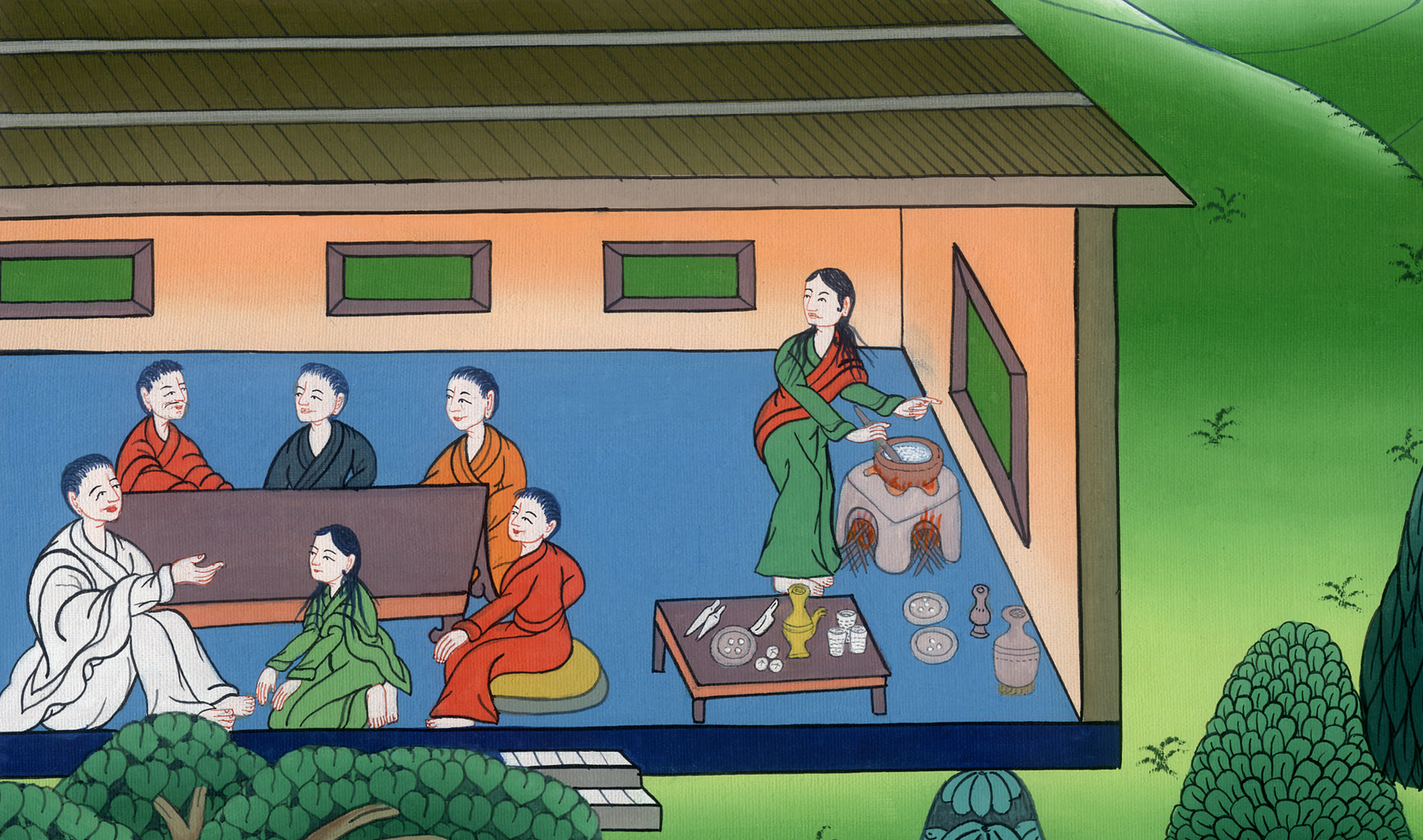